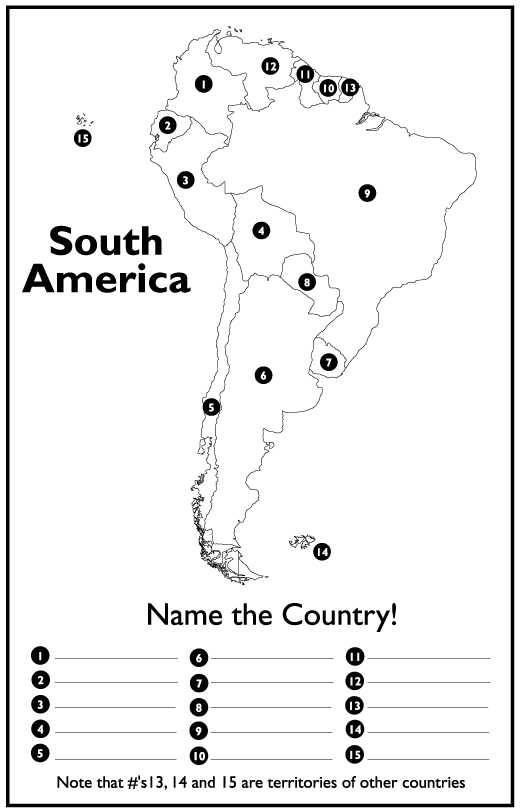 Hoy es el 10 de octubre.
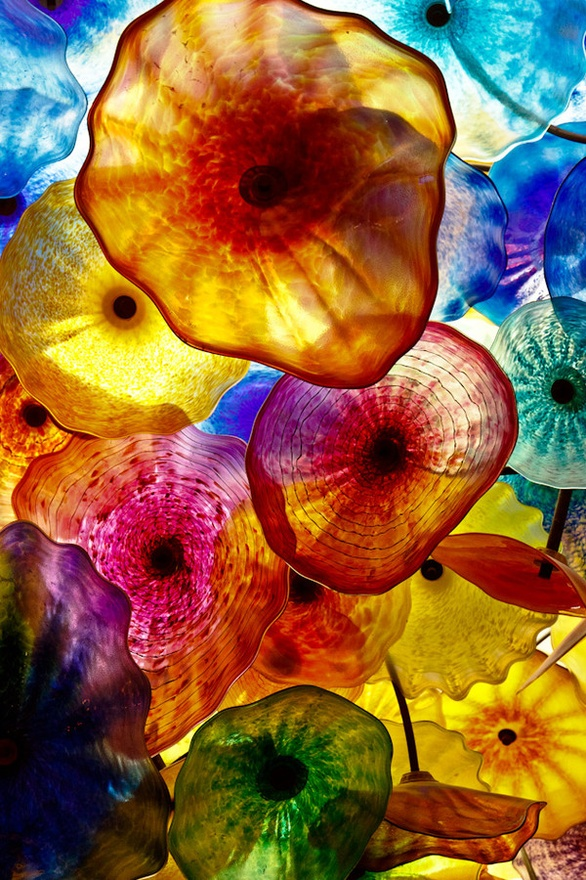 La cita del día
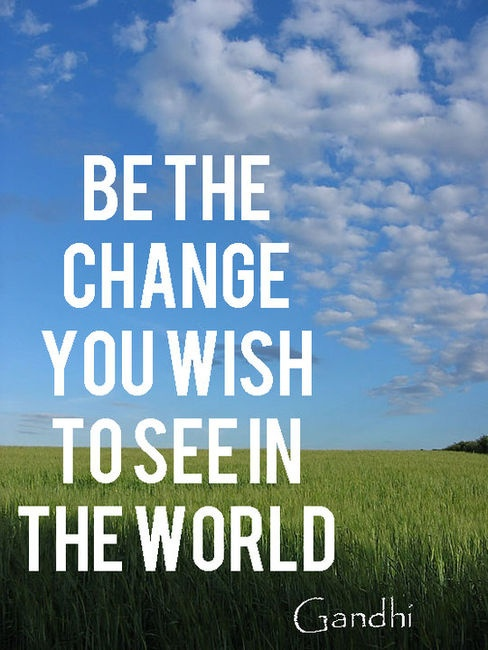 El objetivo
All learners will demonstrate the ability to express nationality and country of origin.
Ana
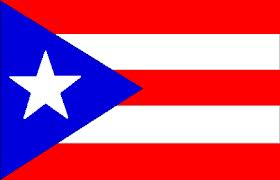 Ana es de Puerto Rico.

Ana es puertorriqueña.
Mateo
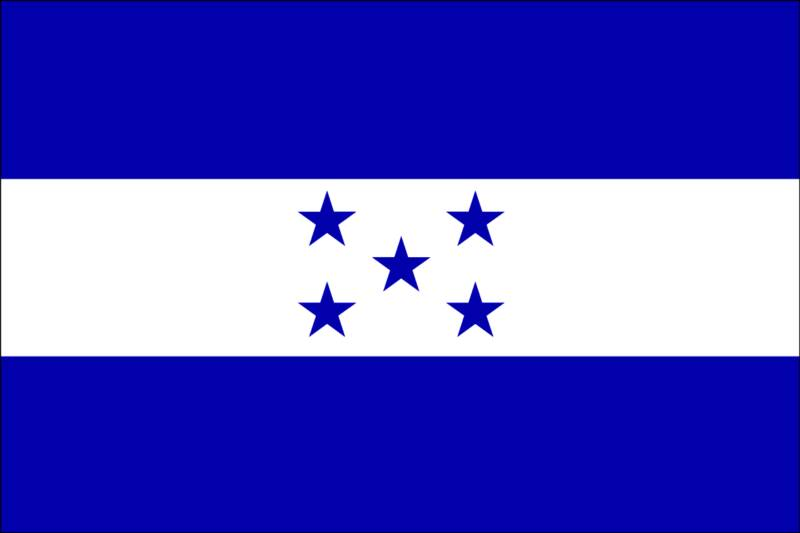 Mateo es de Honduras.

Mateo es hondureño.
Sandra
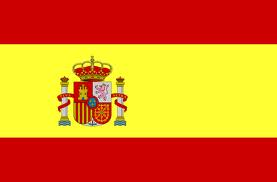 Sandra es de España.

Sandra es española.
REINALDO
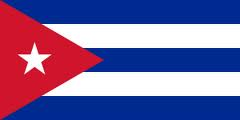 Reinaldo es de Cuba.

Reinaldo es cubano.
Natalia
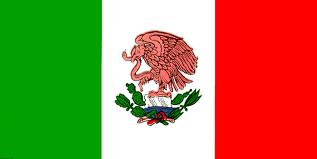 Natalia es de México.

Natalia es mexicana.
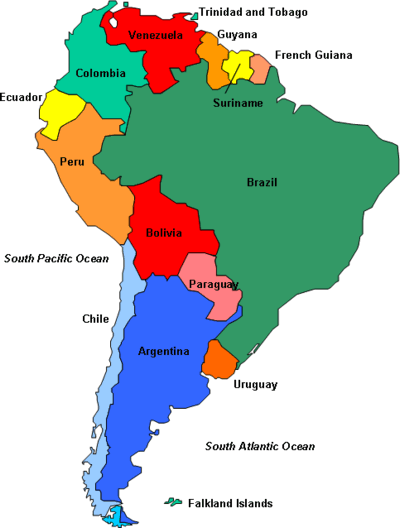 3.  ANA
1.  José
4.  IVAN
2.  sara
5.  Roberto
6.  Mónica
Más práctica
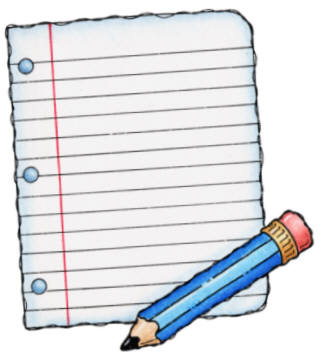